Paisajes de Málaga
Rocío López 
Marta Morales
Laguna de Fuente Piedra
Principales características
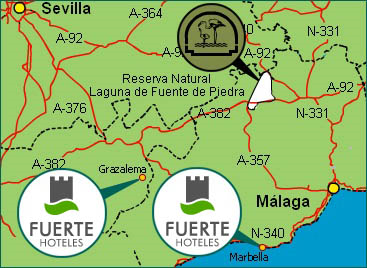 La Laguna de Fuente Piedra está en Antequera(Málaga).
Se trata de un humedal, el más grande de Andalucía.
Es de agua salada
Es un importante lugar de nidificación, invernada y paso migratorio de muchas aves acuáticas
Fauna
La principal especie animal que reside en sus aguas es el flamenco, pero por supuesto hay muchas mas especies de aves. Por ejemplo: la cigüeñuela o la pagaza.
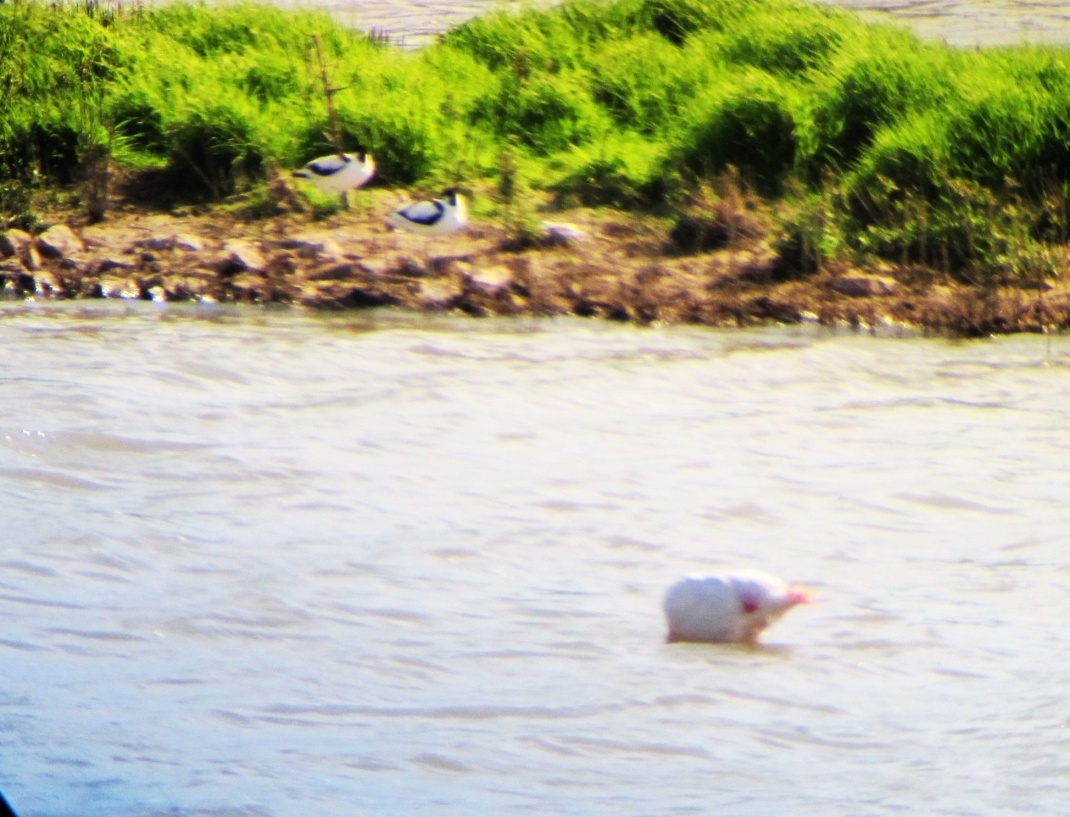 El Torcal de Antequera
Sus paisajes más característicos
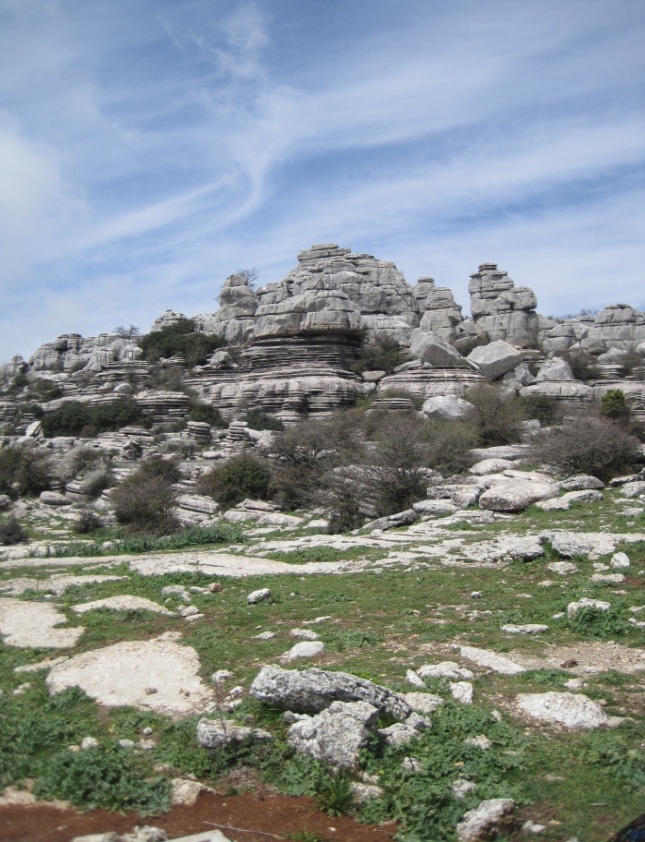 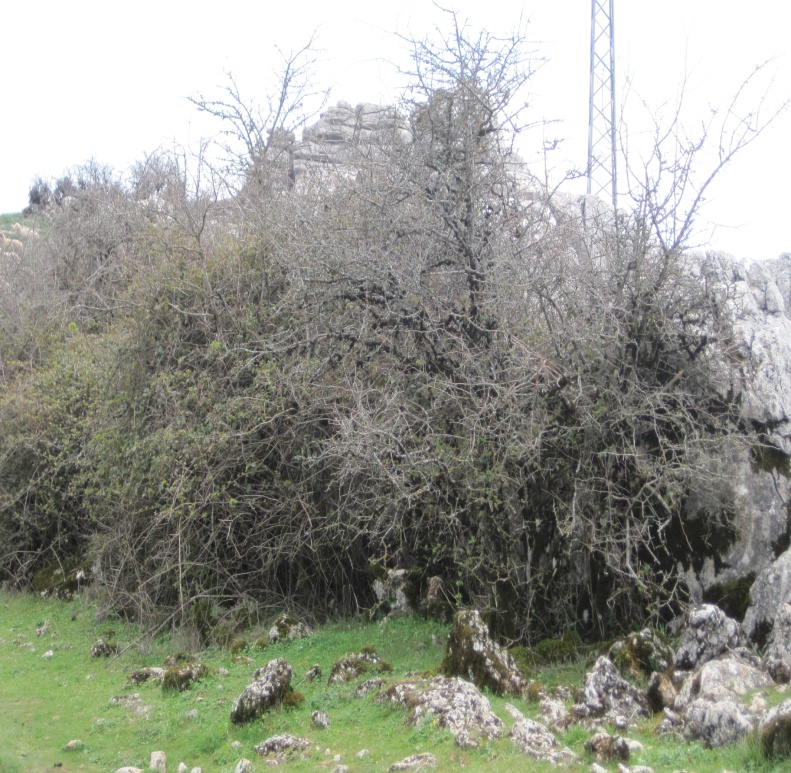 El tornillo
EL nombre se debe a la forma que tiene.
Esta formación tiene origen kárstico. Alrededor de este monumento se encuentran encinas y quejigos.
La flora
Hay al menos 664 especies de plantas, agrupadas en casi un centenar de familias.
Las especies más características son encinas, quejigos y arces.
La fauna
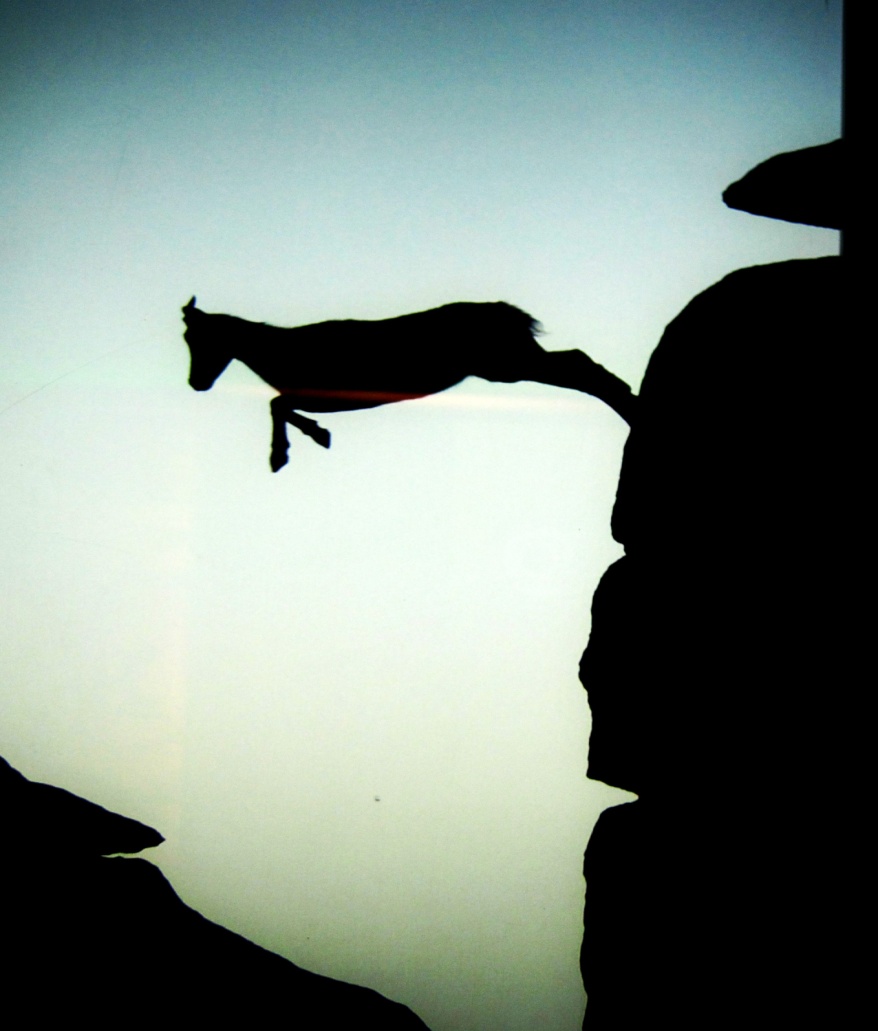 La fauna está principalmente formada por aves rapaces como buitres, cernícalos y halcones.
También es fácil encontrar zorros, cabras montesas y conejos.
FIN